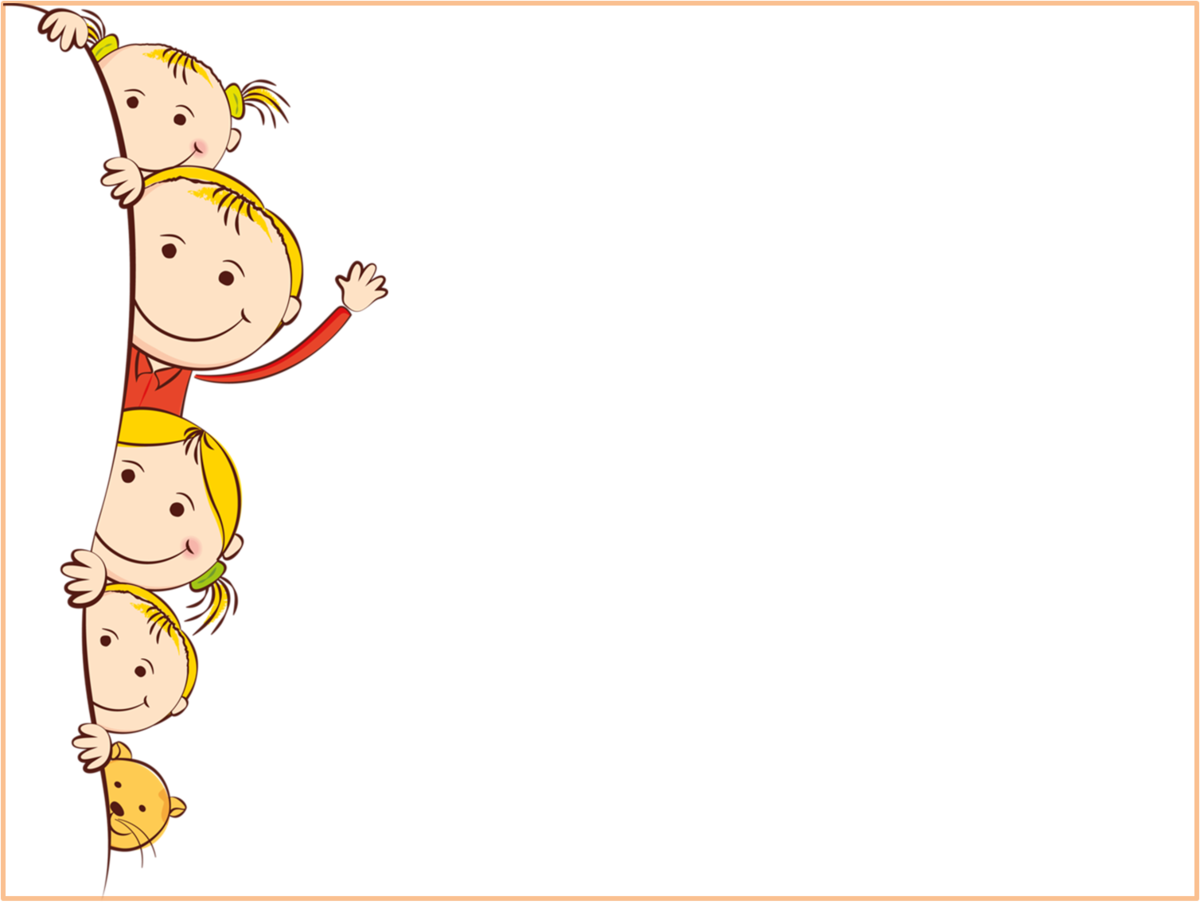 Восприятие    
                   формы
Учитель –дефектолог:  
   
        Курчанова Ирина Анатольевна
Собери все круги
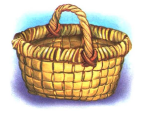 Собери все треугольники
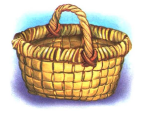 Собери все овалы
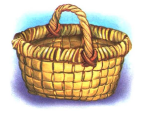 Собери все прямоугольники
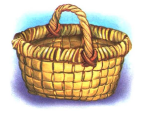 Собери все квадраты
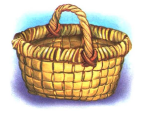 Соотнесение предметов по форме
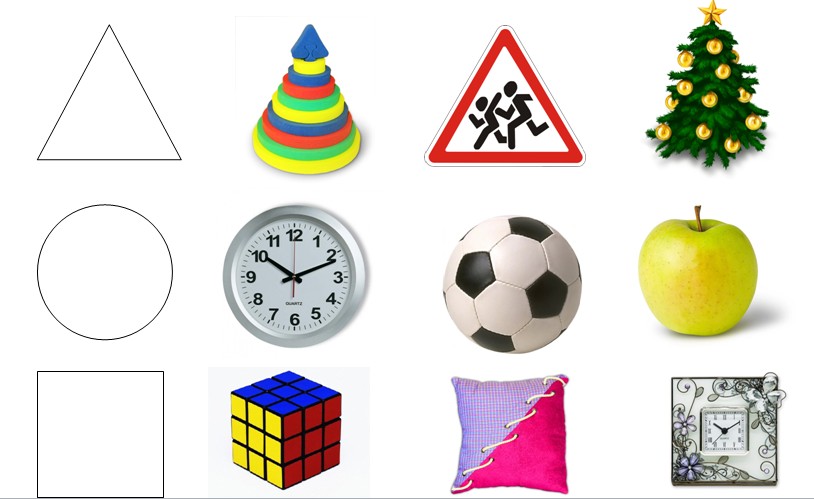 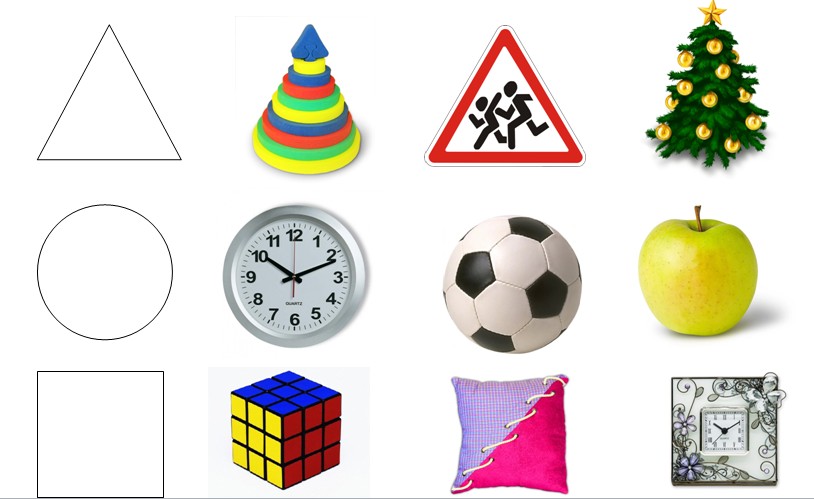 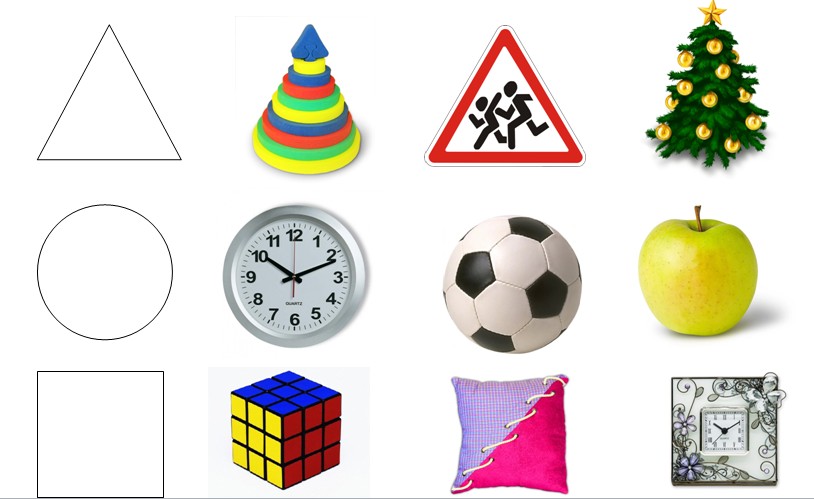 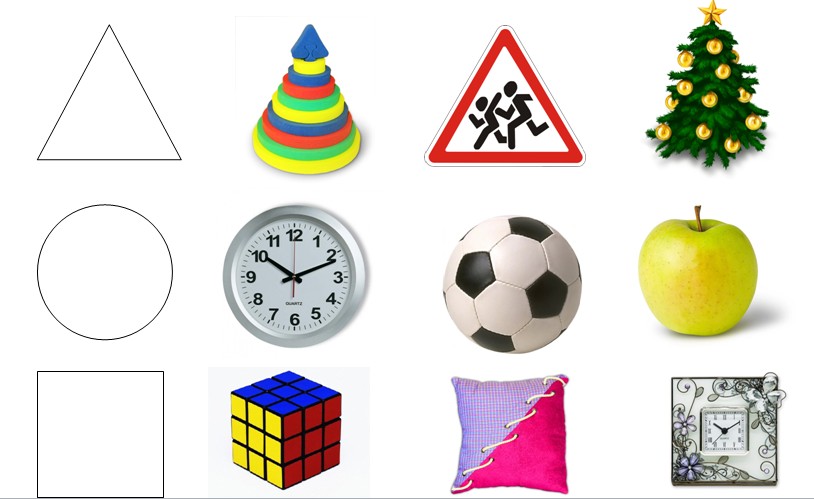 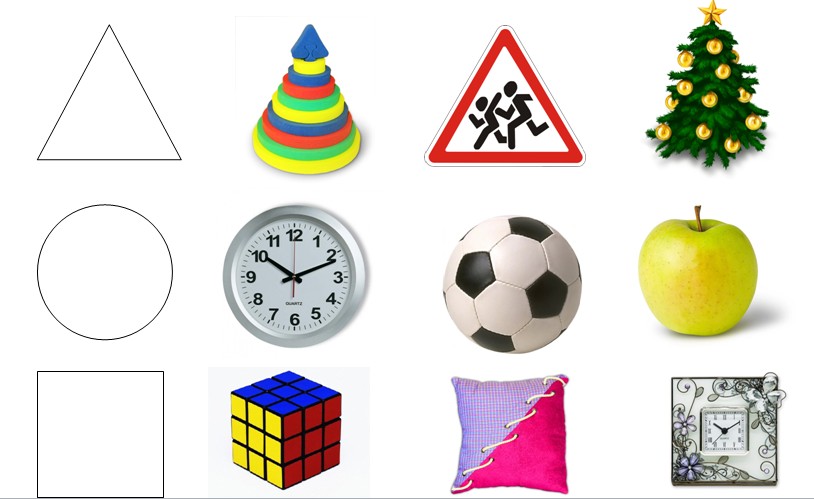 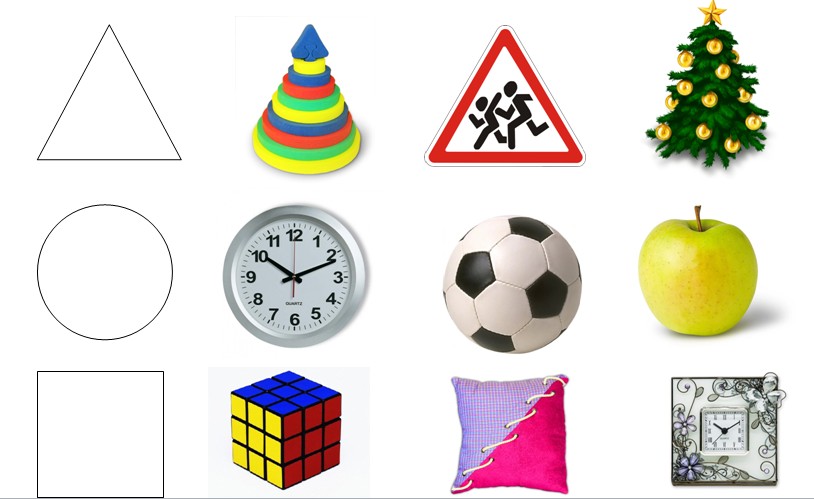 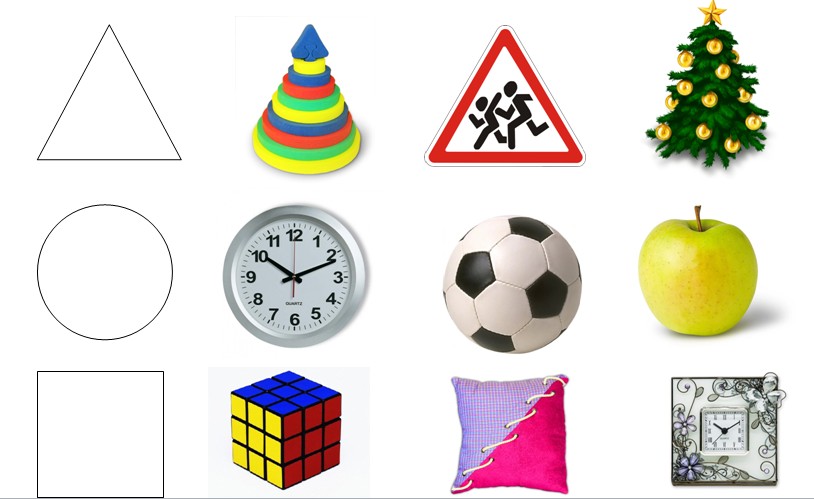 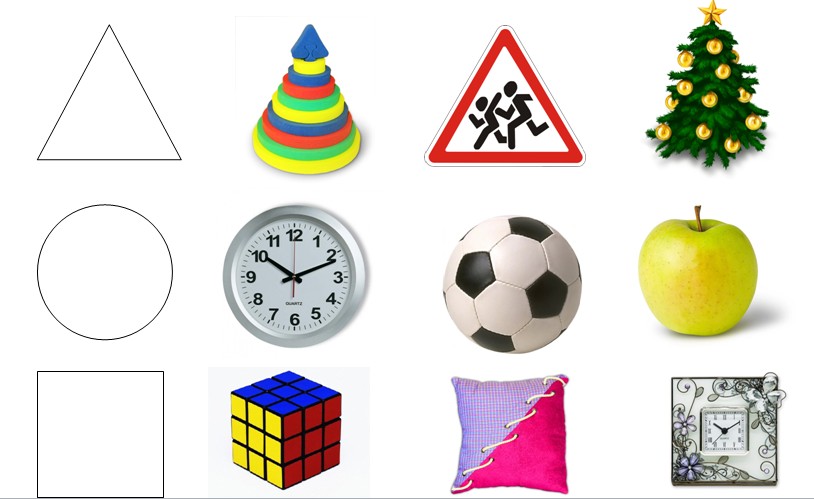 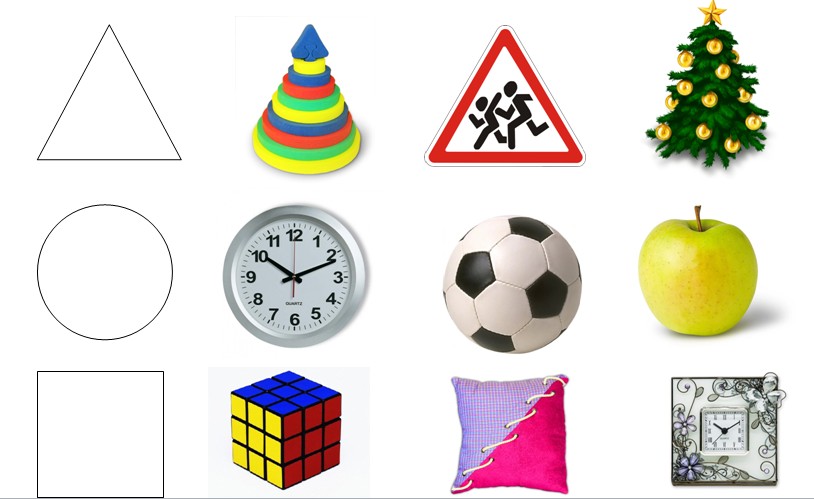 Соотнесение предметов по форме
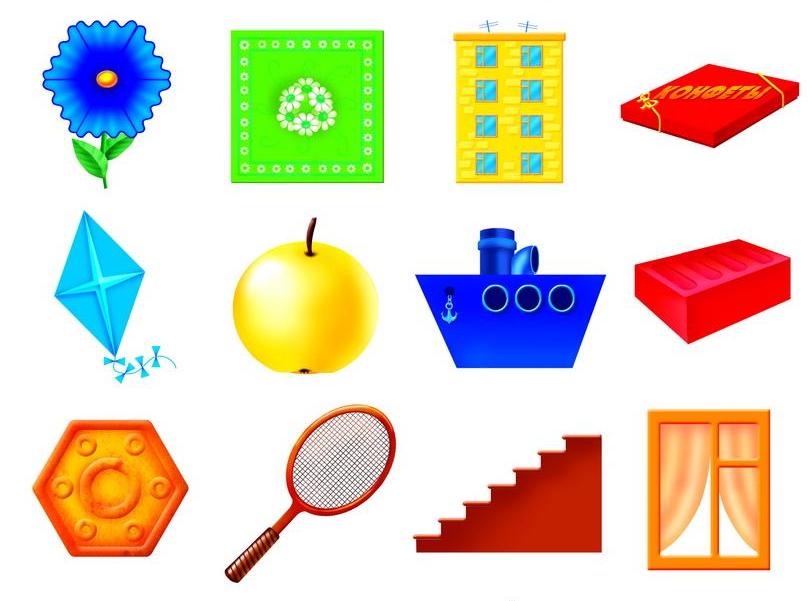 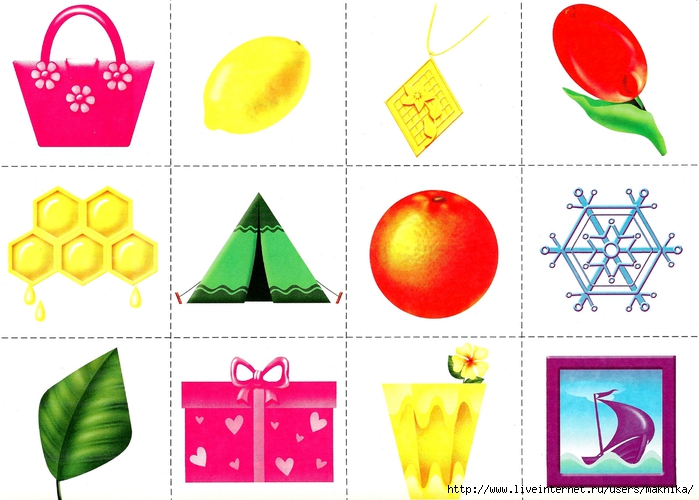 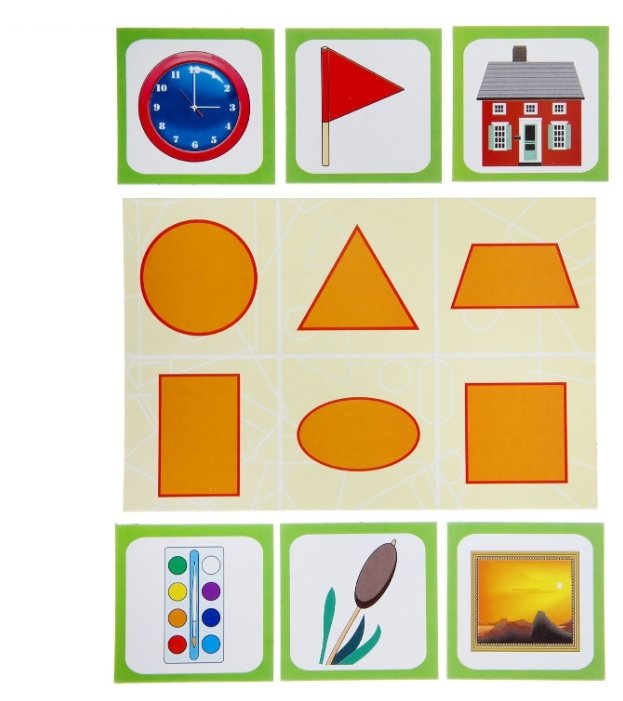 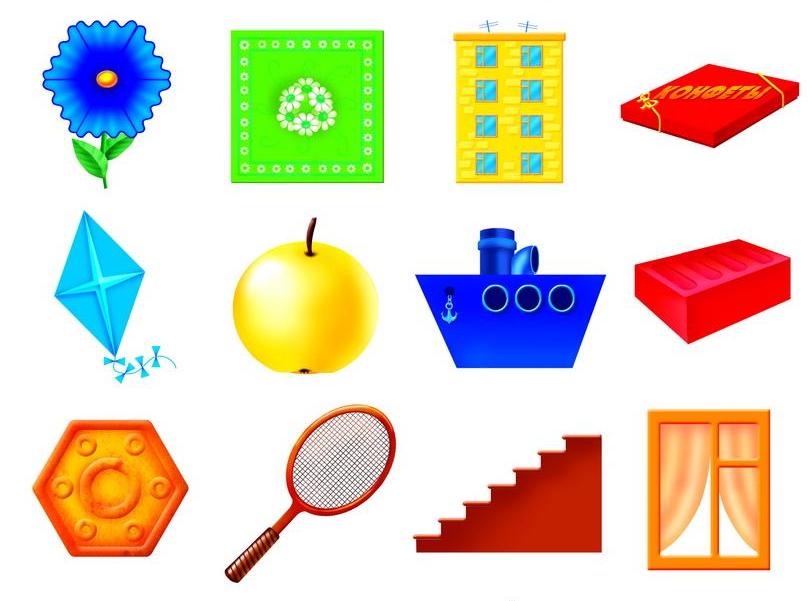 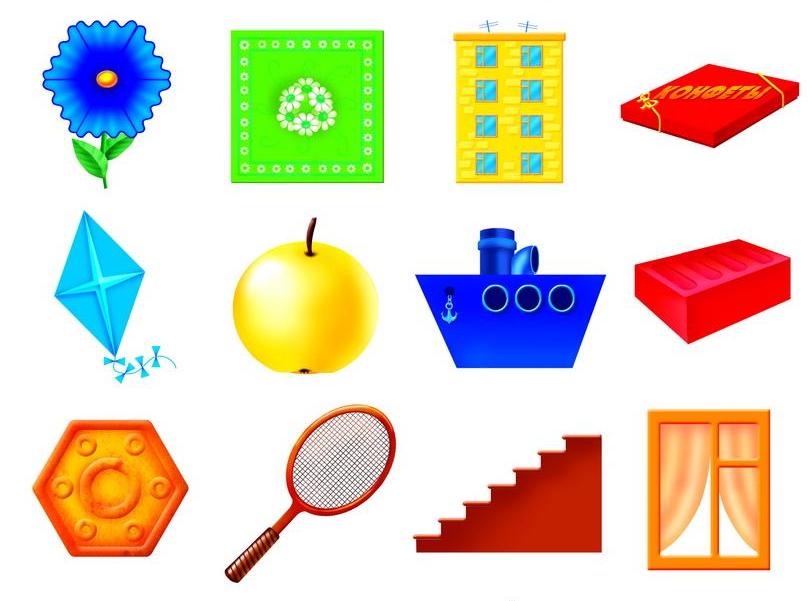 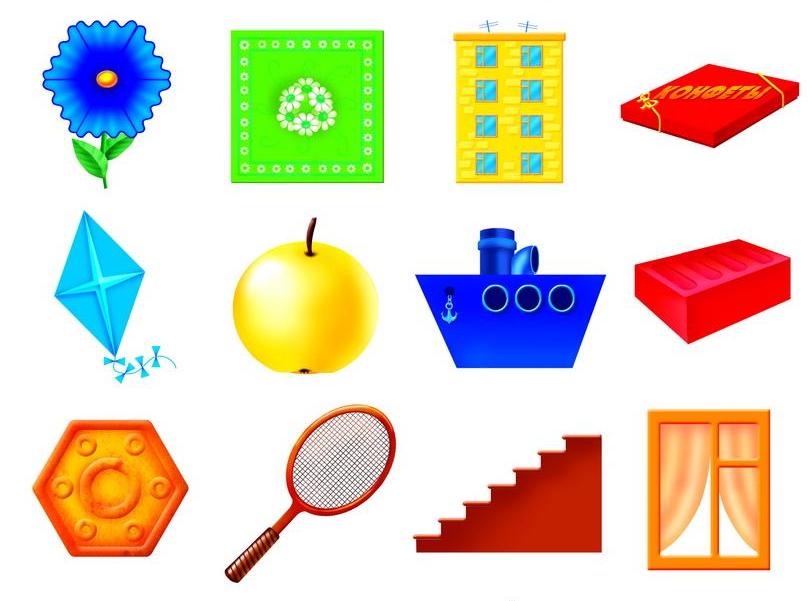 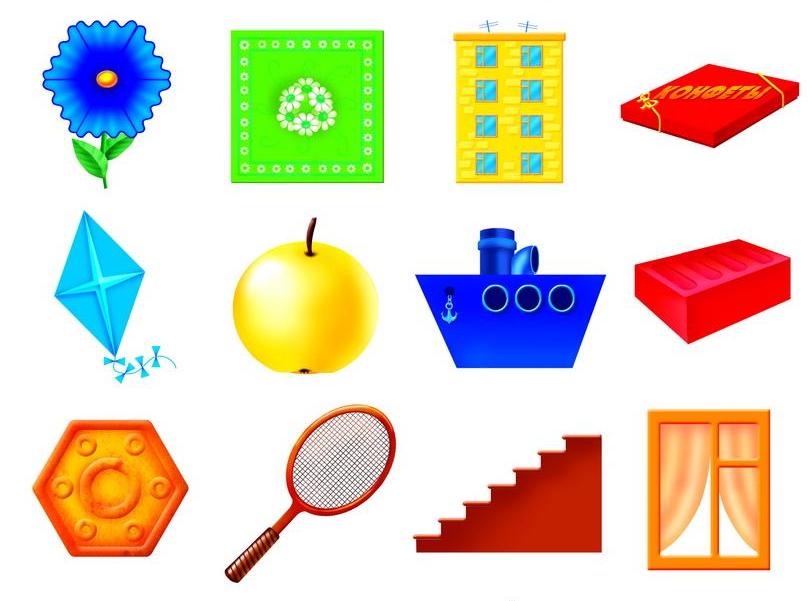 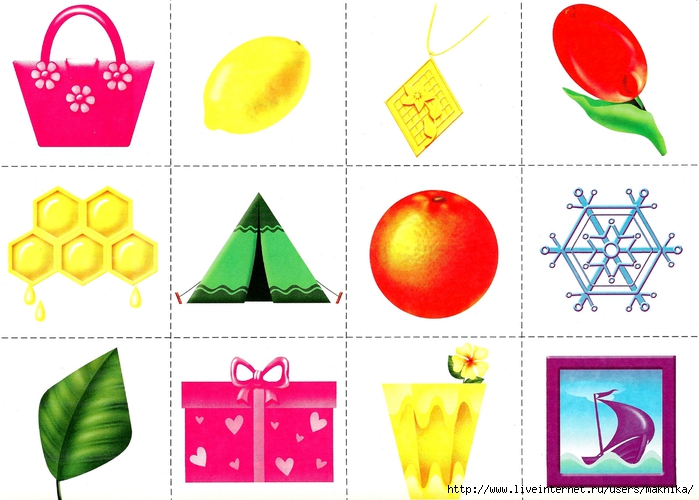 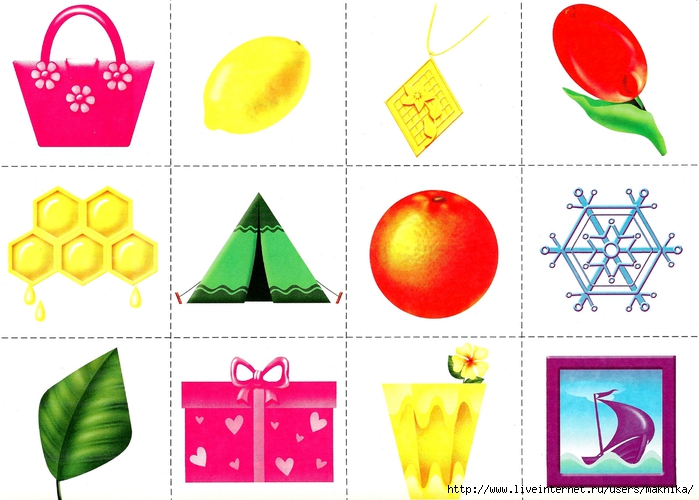 МОЛОДЕЦ !